Long-writing Tasks:Writing a News Report
Samples from 2010
Here are some samples of student work with grades from the 2010 OSSLT test.
 
Please take some time to review the answers and the commentary on why each student scored a particular mark.
Writing a News Report
Task: Write a news report on the next page based on the          headline and picture below. 

• You will have to make up the facts and information to answer   some or all of the following questions:    Who? What? Where? When? Why? How? 

• You must relate your newspaper report to both     the headline and the picture.

Purpose and Audience: to report on an event for the                                             readers of a newspaper

Length: The lined space provided for your written work                indicates the approximate length of the writing expected.
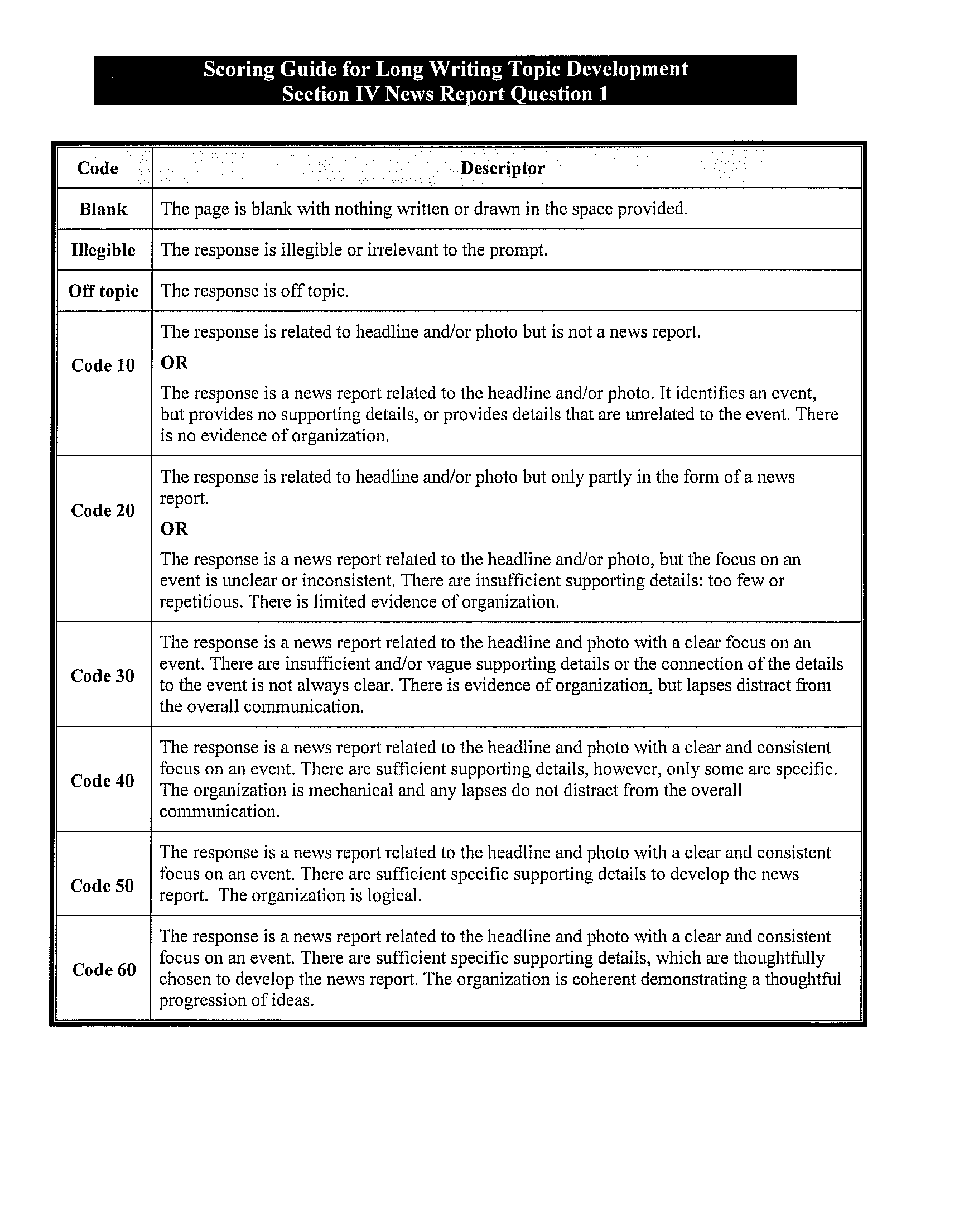 Storm Shuts Down Region
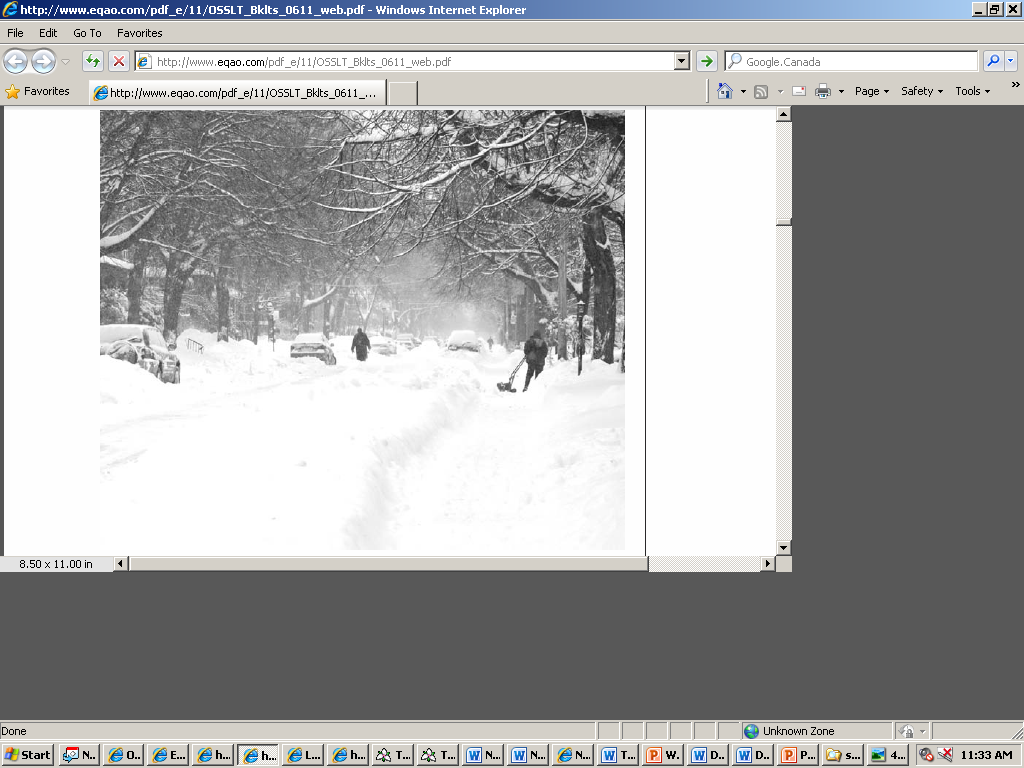 (Very Poor Answer)
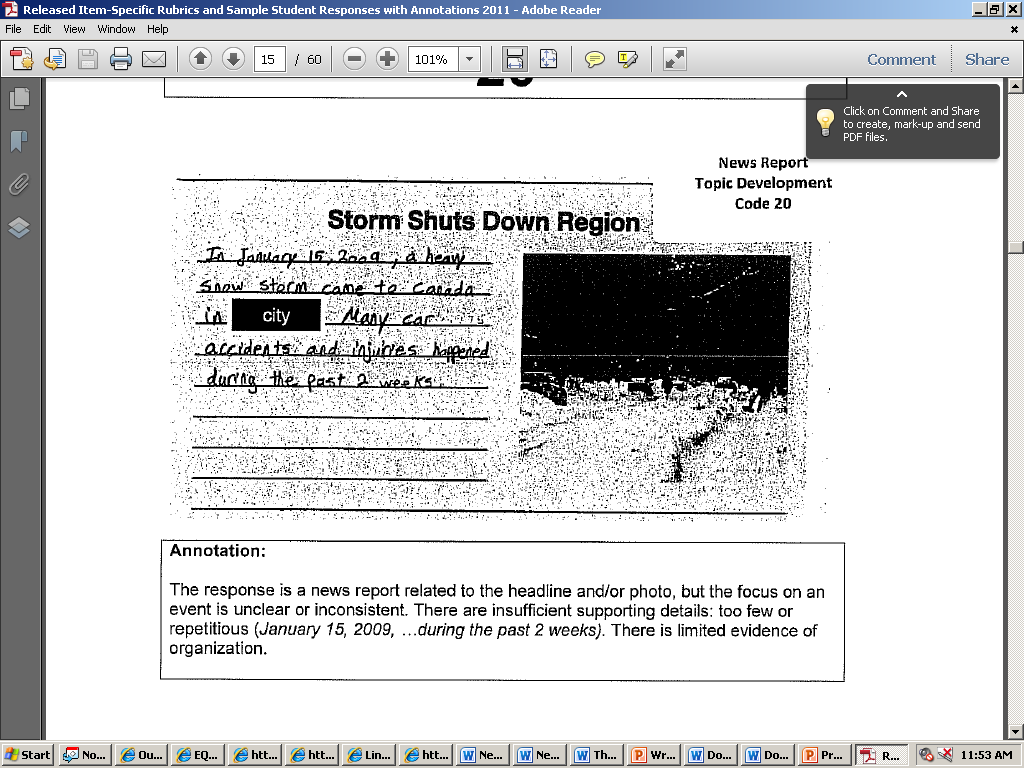 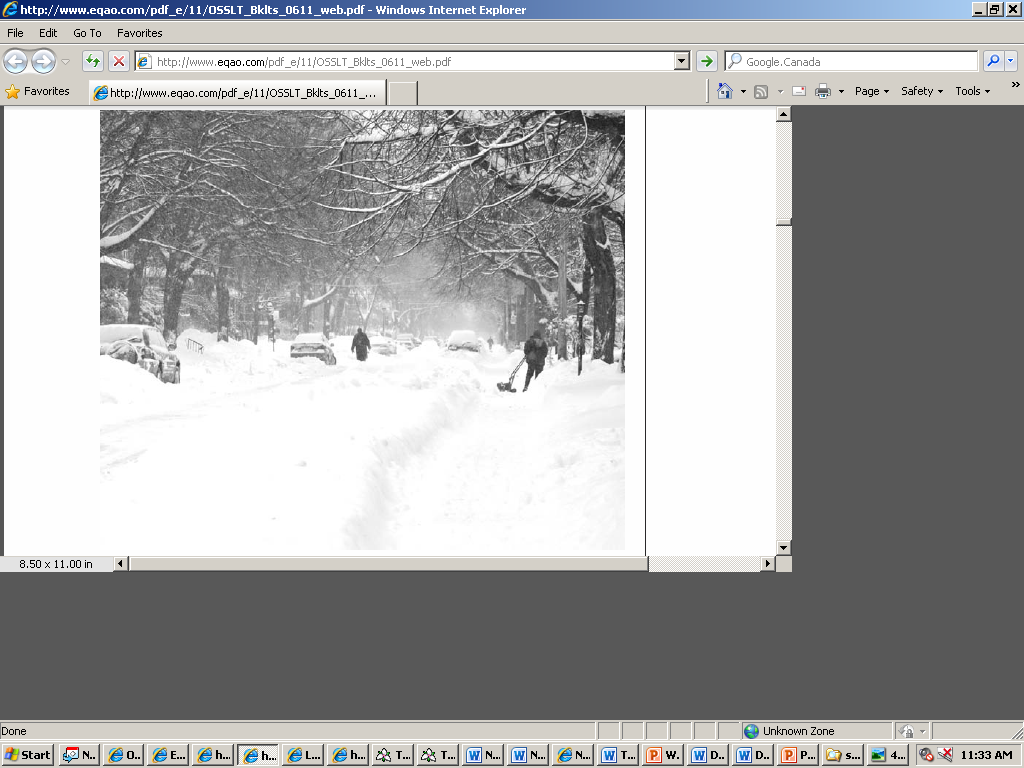 (Poor Answer)
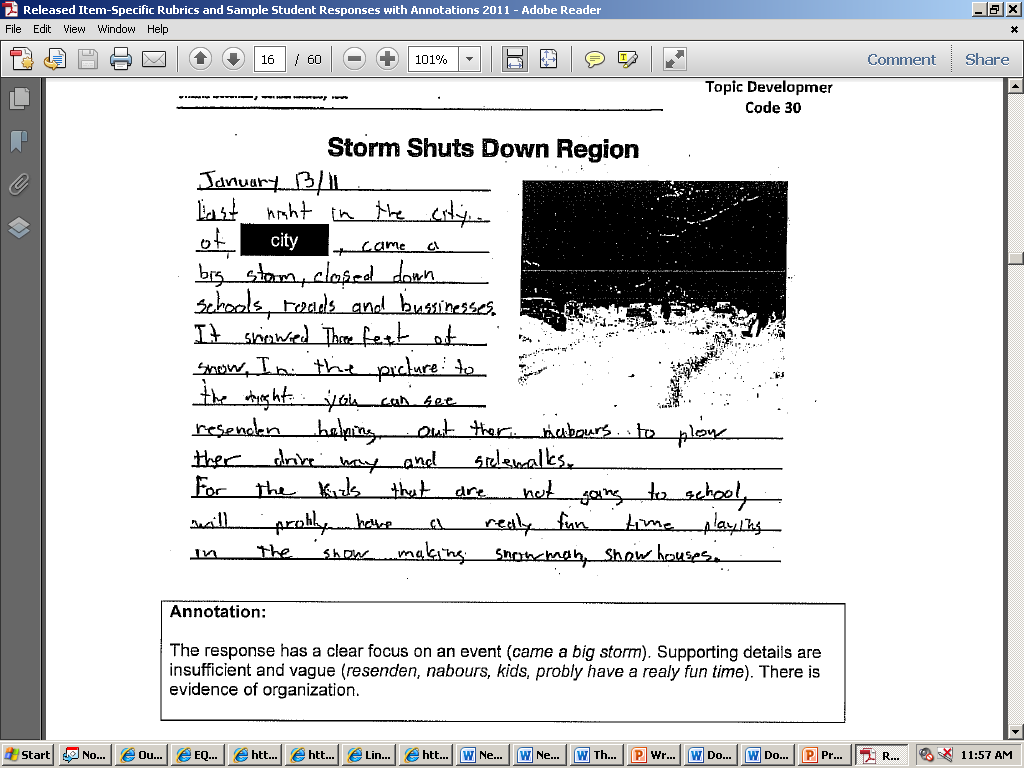 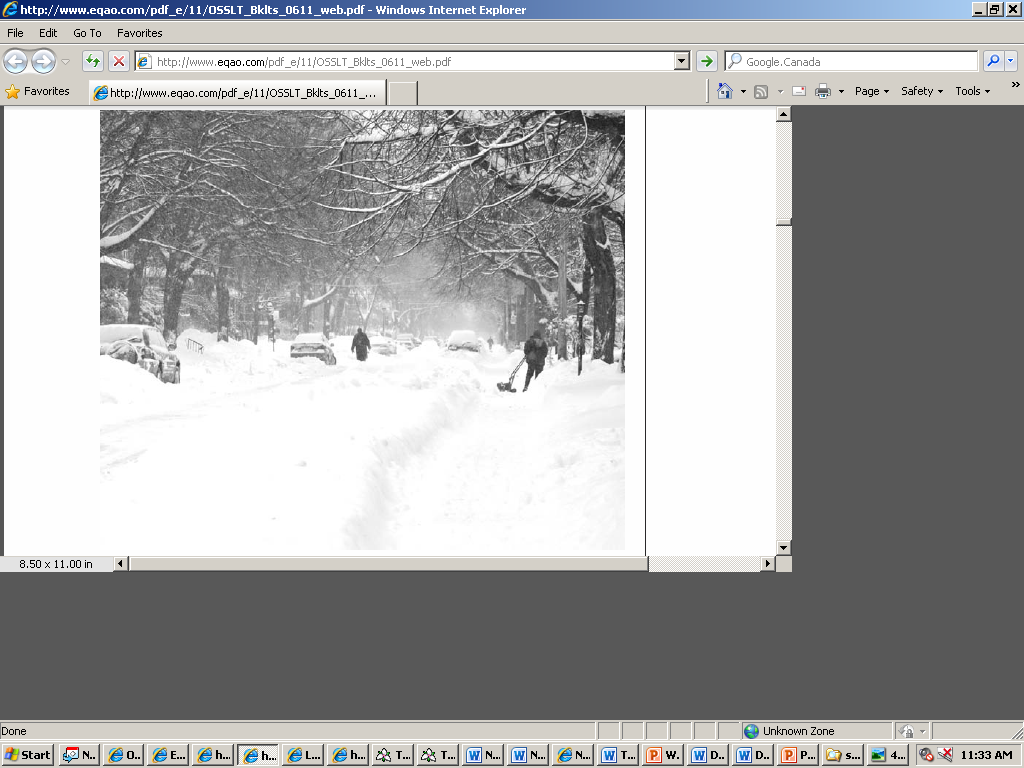 (Better Answer)
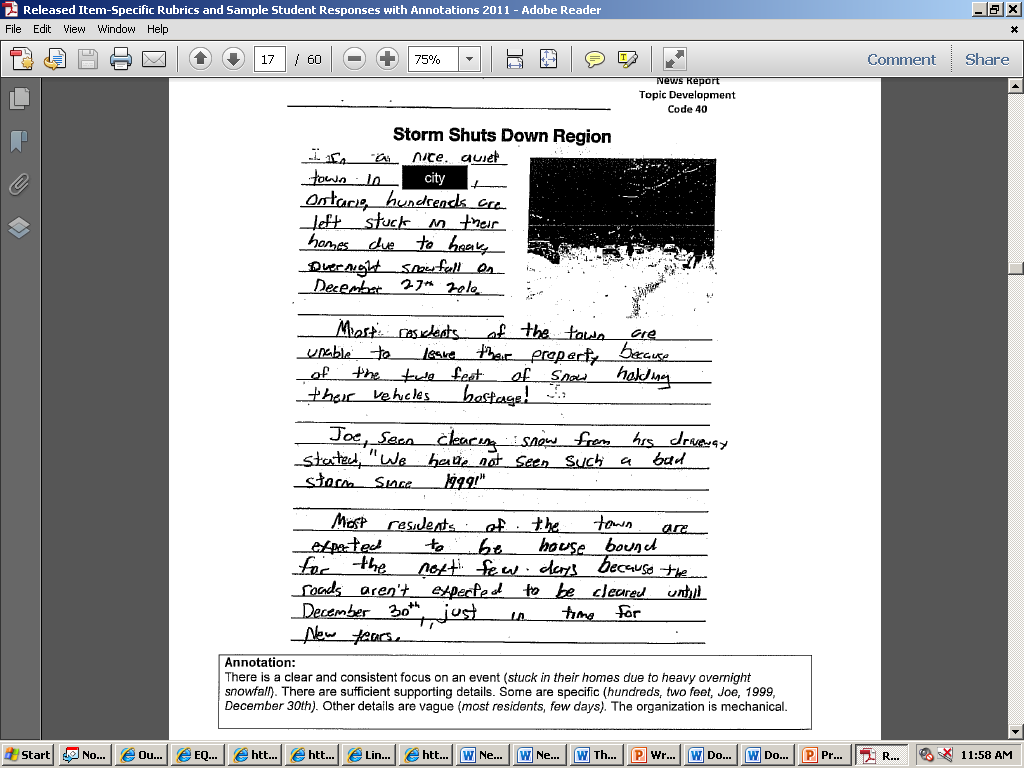 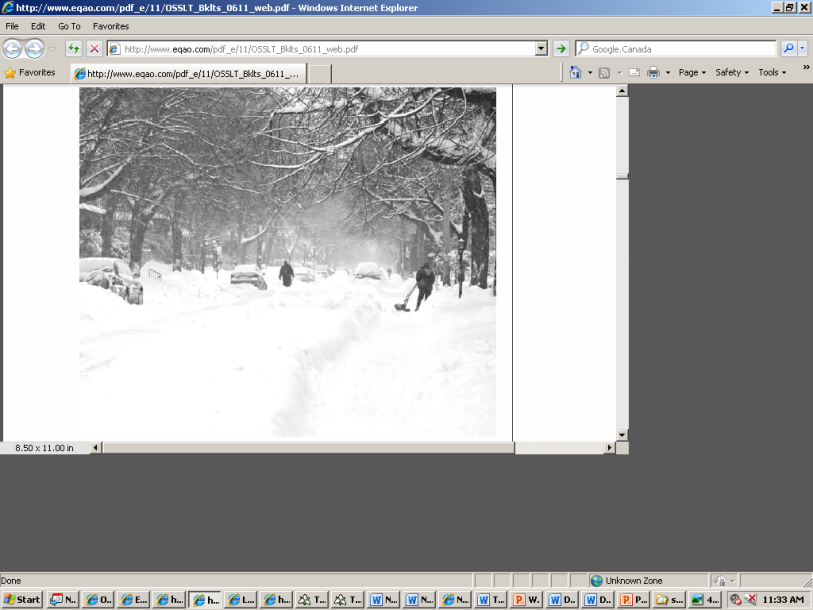 (Best Answer)
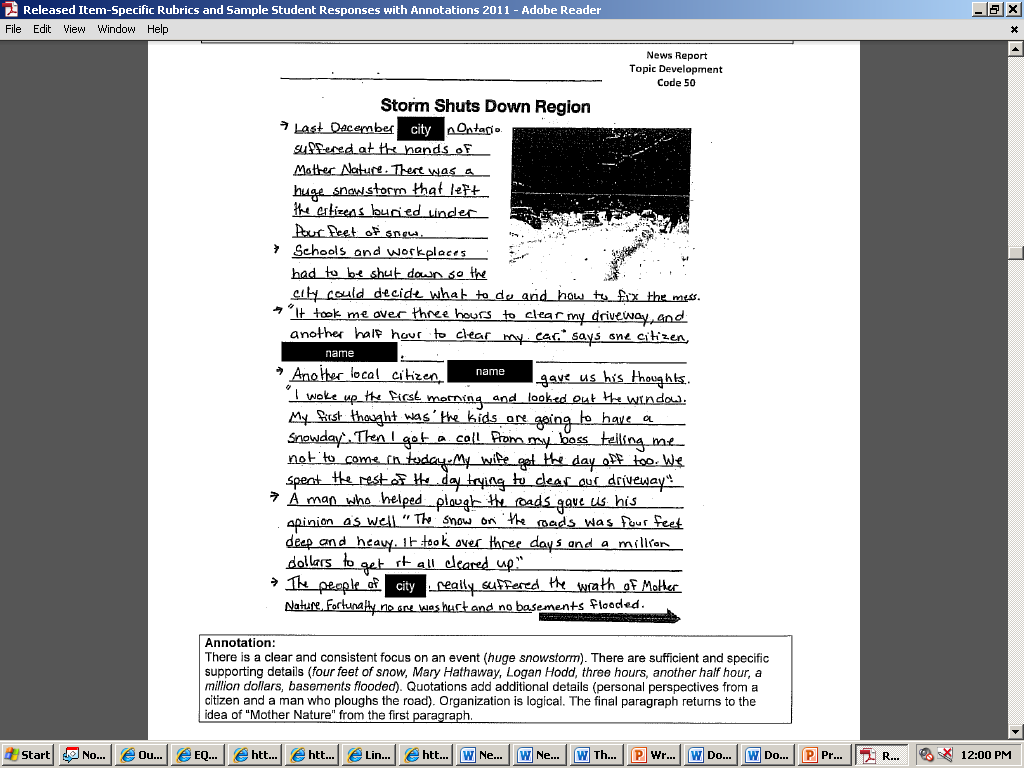 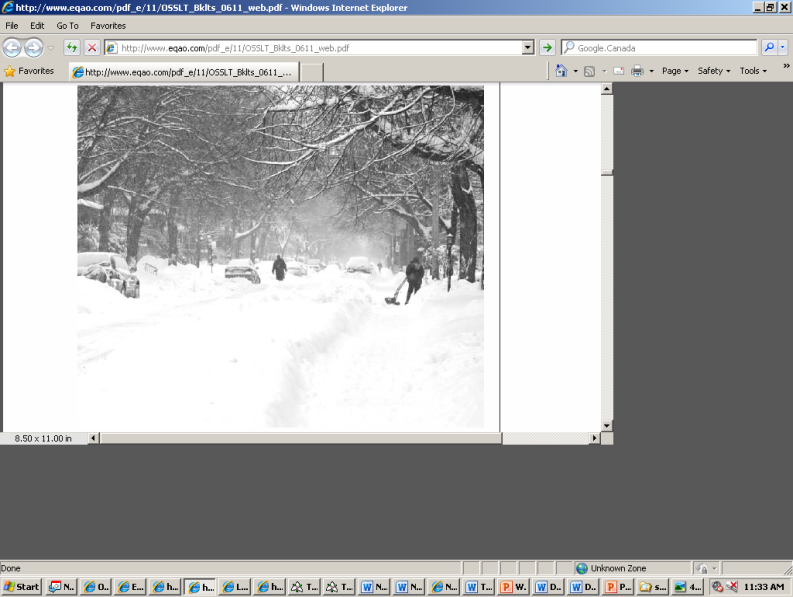 Writing a News Report
The Inverted Pyramid
Most news stories are written in the inverted pyramid style. This means all the important information — most of the 5 W’s — can be found in the lead.  Information and quotes are added according to their importance. The least important information can be found at the bottom of the story, or pyramid.
Headline

Lead
Important Facts

Important Facts

Facts

Facts

Facts
Strategies for a News Report
Look closely at the picture and the headline.  Think of an event that relates to them.

Create interesting “facts” answering the questions:who, what , where, when, why and how

Use quotations to make the report more interesting.
Write in short paragraphs.

Be sure your news report reflects the picture and headline or it will be scored much lower.

Write your report in the third person (i.e. “he said,” not “I said”).
Class Task – Writing a News Report
Write a news report based on the following headline and picture.
 
You will have to make up the facts and information answering some or all of the following questions:  Who?  What?  Where?  When?  Why?  How?
 
Purpose and Audience:  to report on an event for the readers of a newspaper
 
Length:  Approximately 1 – 2 pages.
Teacher Inspires Youth
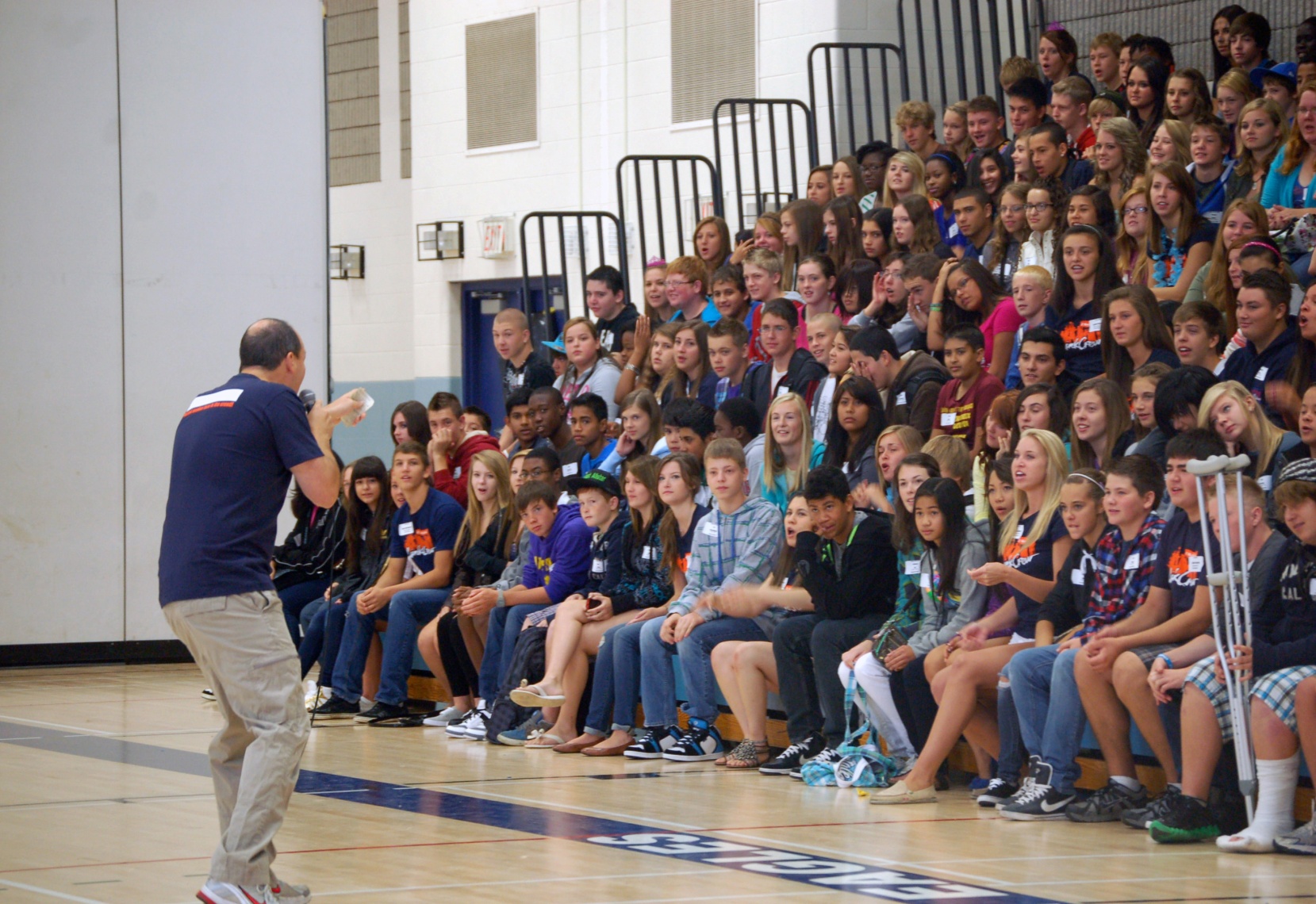